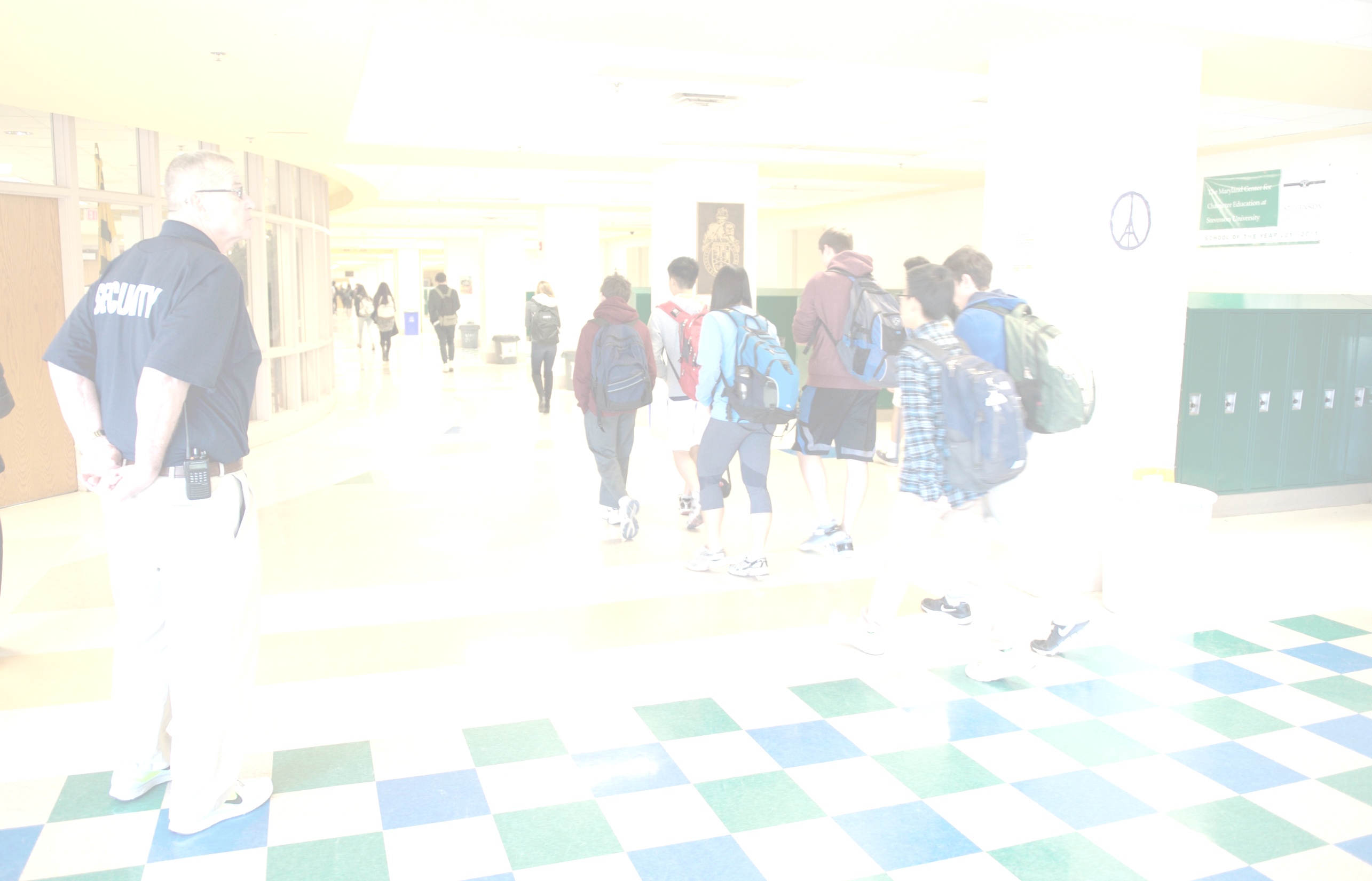 Safety and You
August 29, 2018

Peter Park, Team Leader
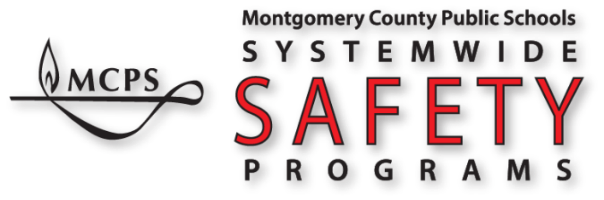 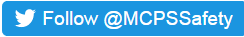 Website
www.montgomeryschoolsmd.org/departments/facilities/safety/
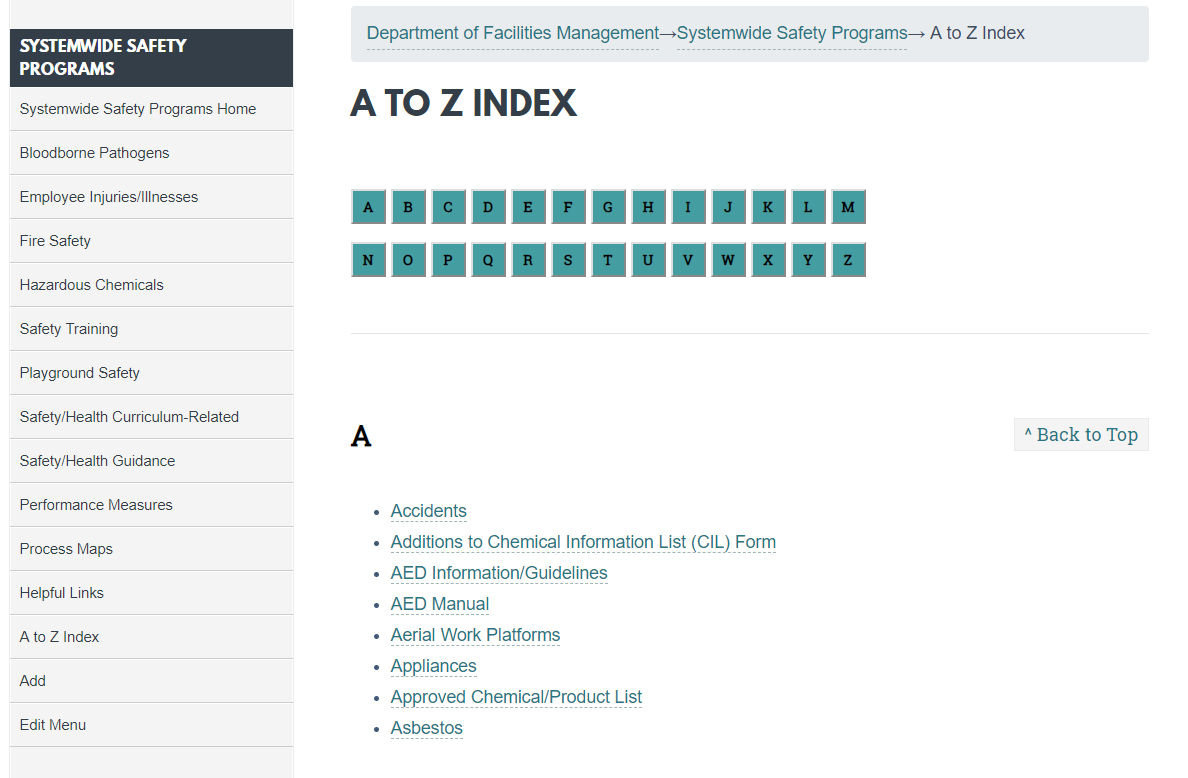 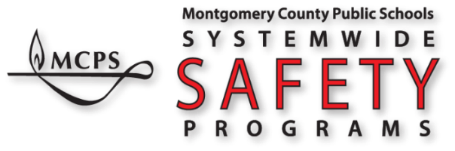 AEDs
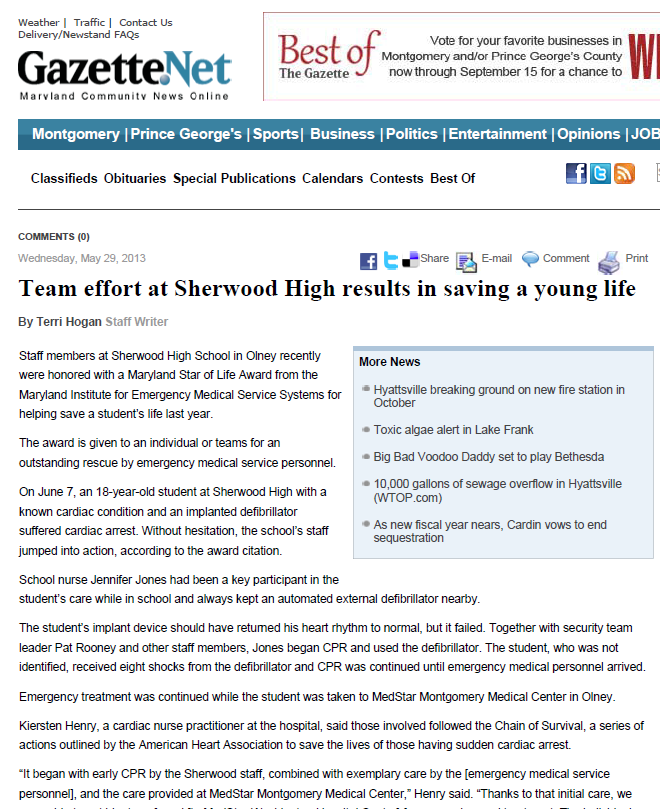 Two Saves since 2006:
Dec. 14, 2008: BCCHS community member
June 7, 2012: Sherwood HS student
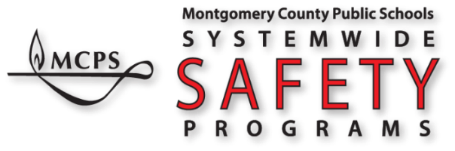 AEDs
Monthly Inspection
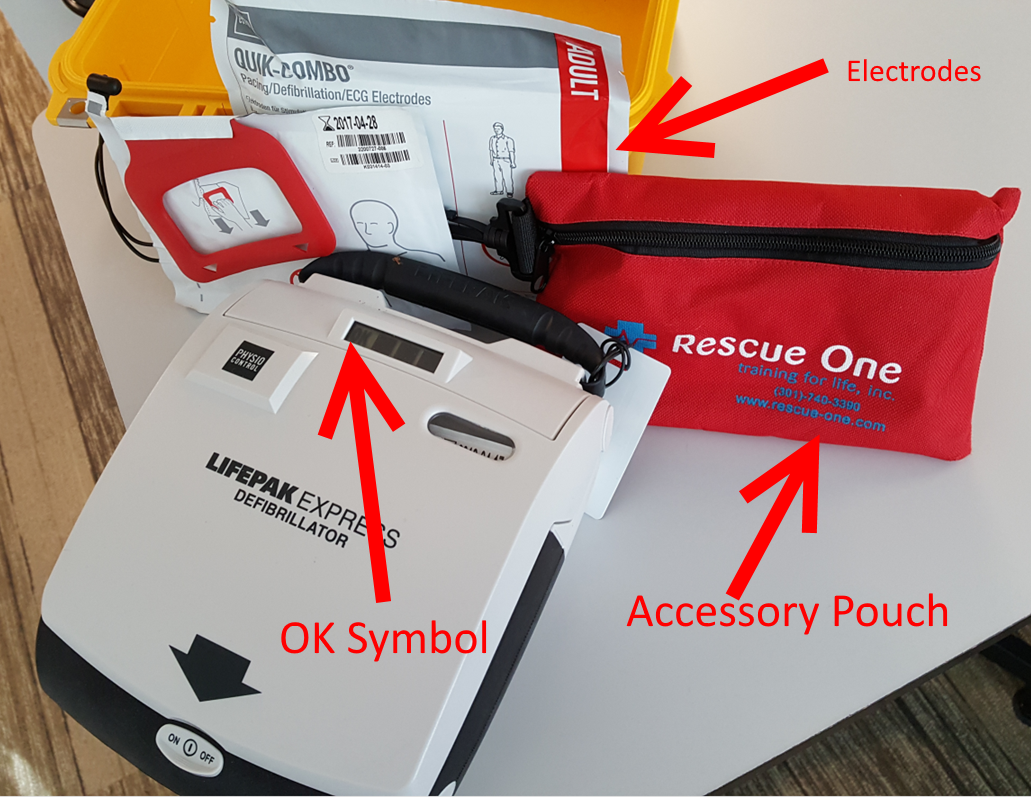 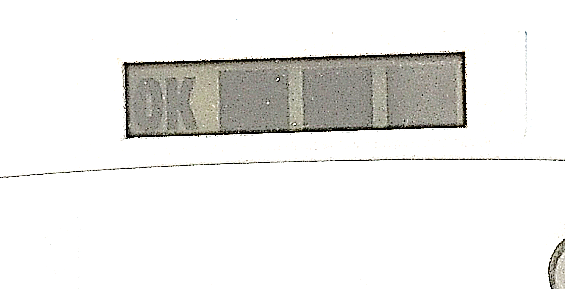 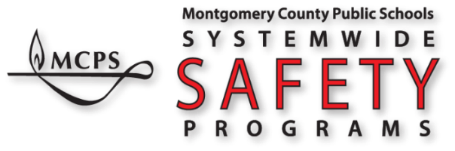 Hazardous Chemicals
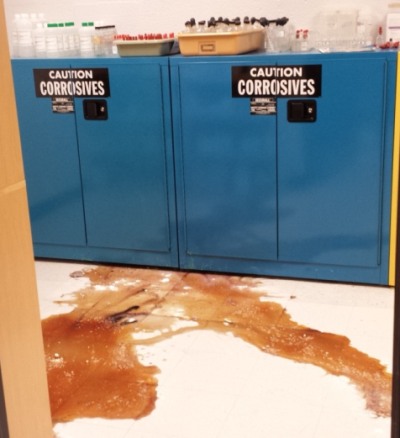 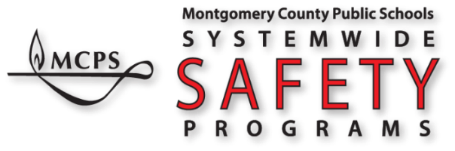 Hazardous Chemicals
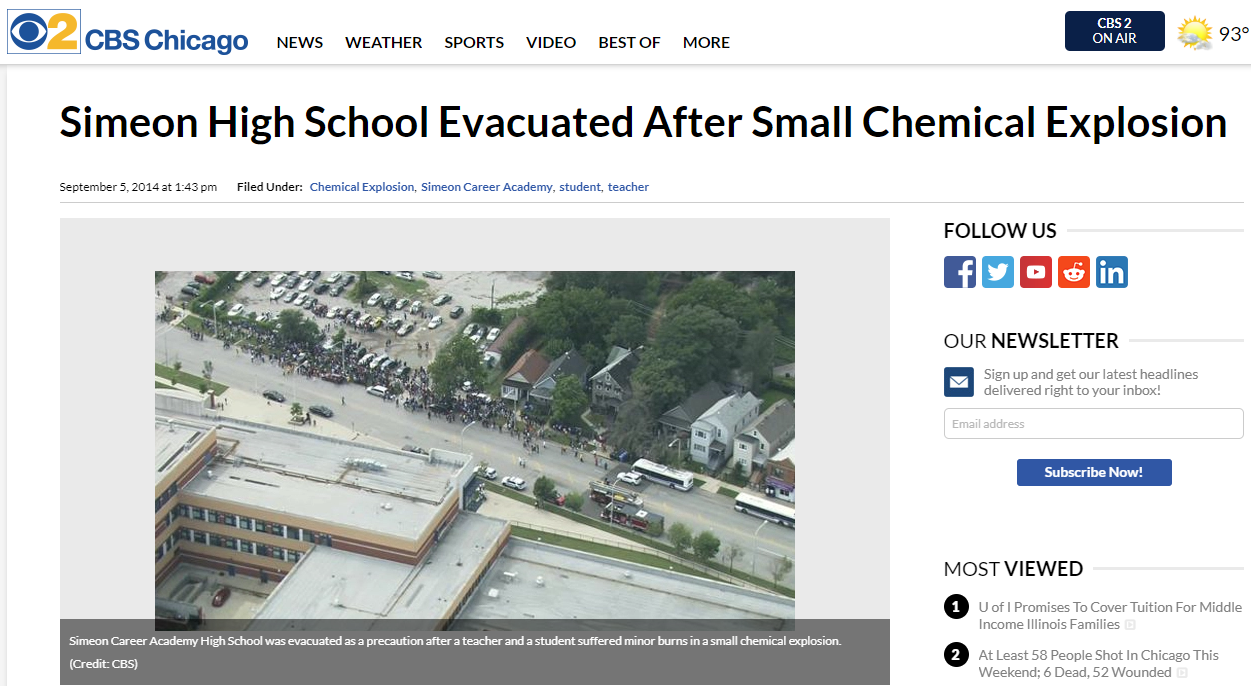 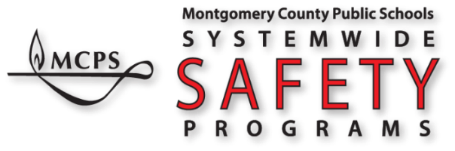 Hazardous Chemicals
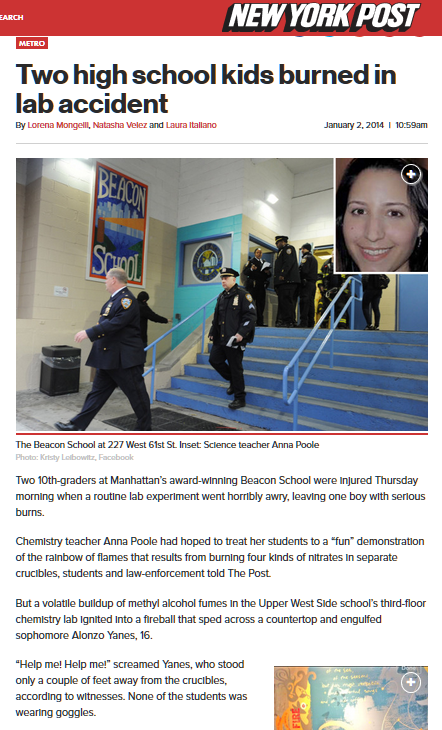 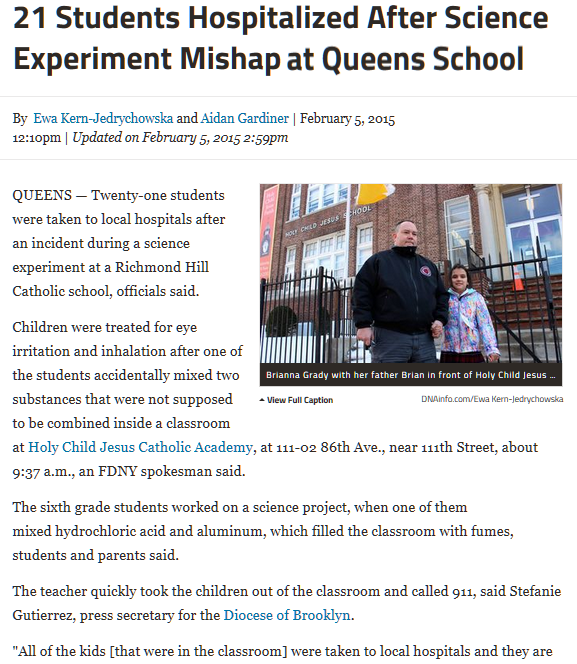 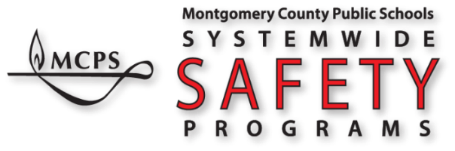 Hazardous Chemicals
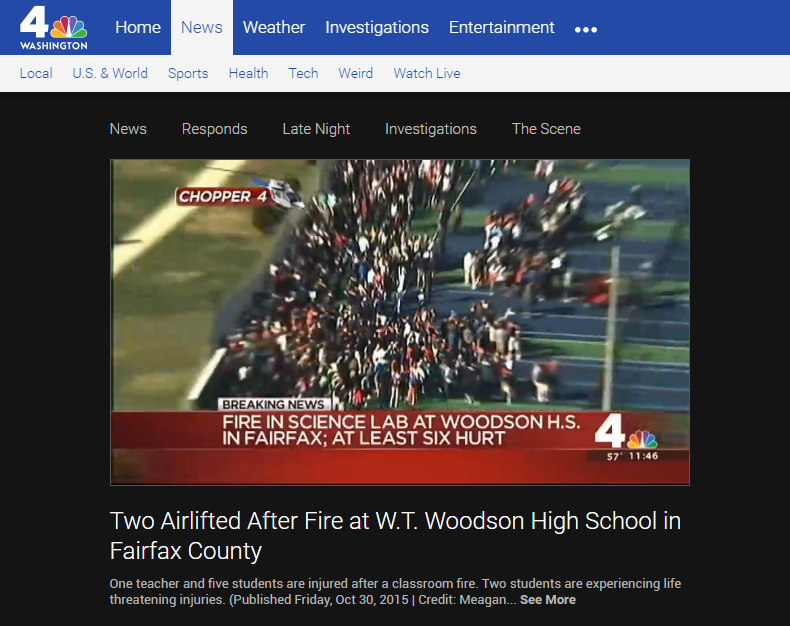 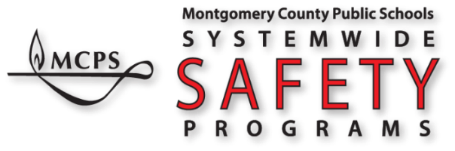 Hazardous Chemicals
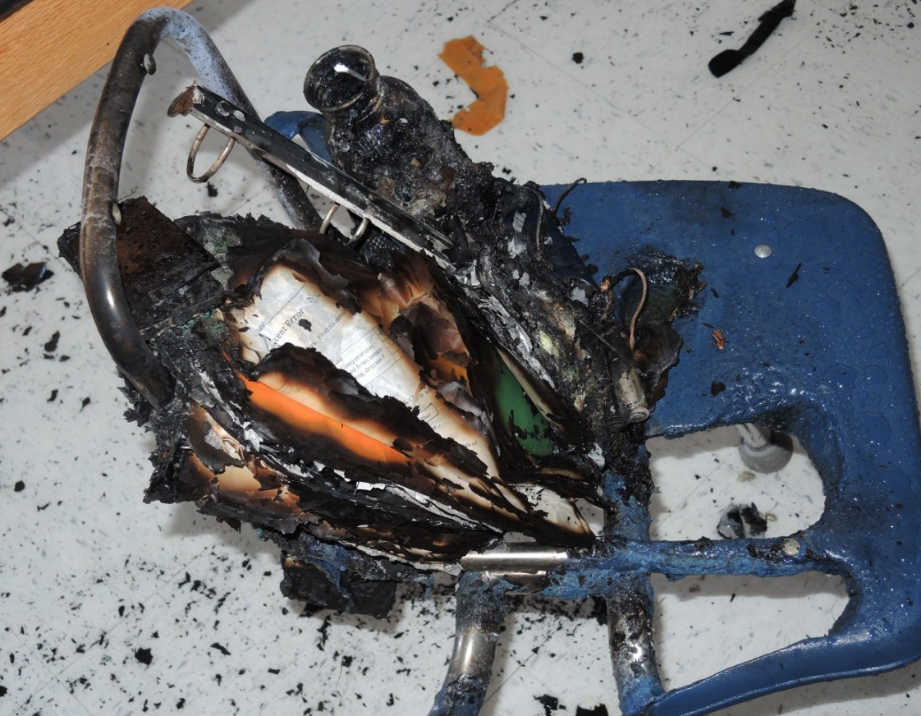 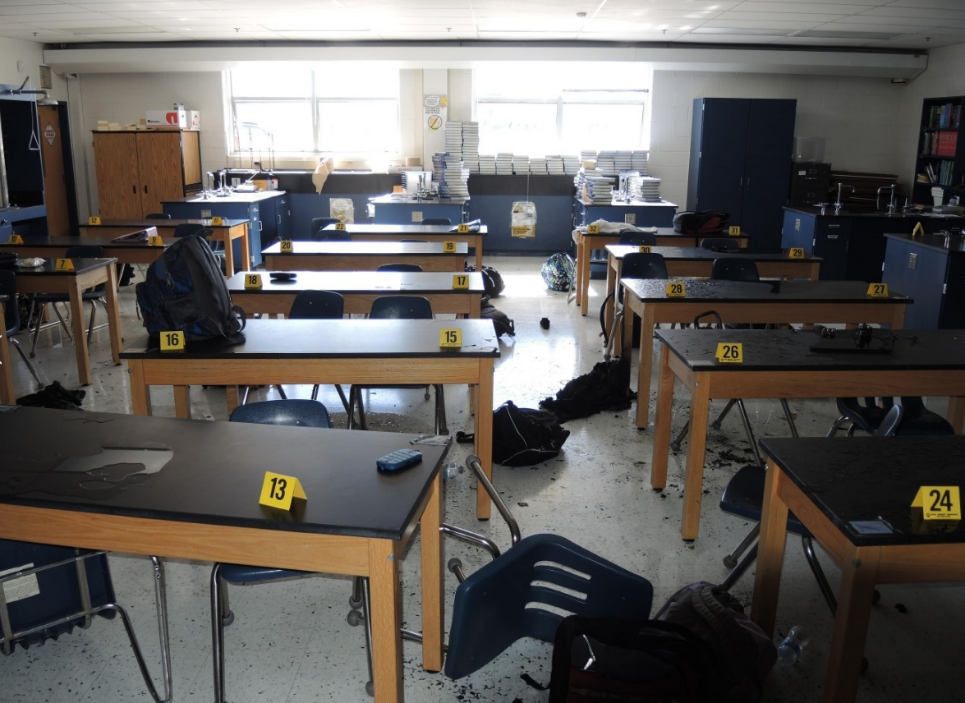 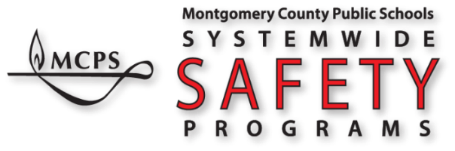 Hazardous Chemicals
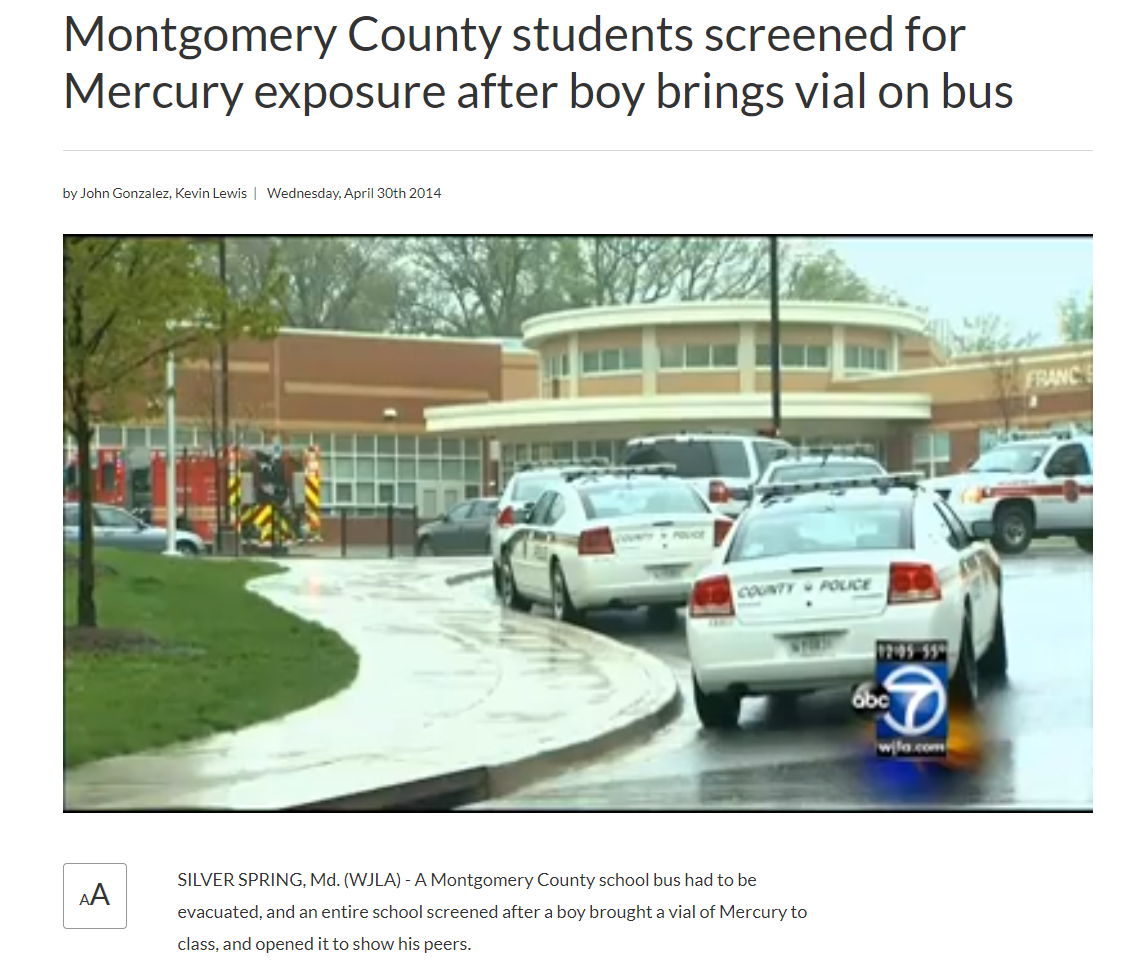 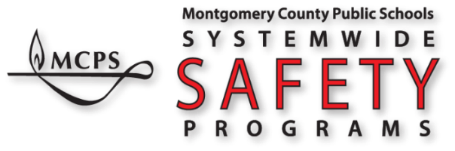 Hazardous ChemicalsWhat if you have a large chemical (or any mercury) spill?
DO NOT TRY TO CLEAN THE SPILL!
Evacuate, isolate the room or immediate area and open windows and turn off HVAC if can be done safely (Shelter in Place, if needed)
Call 911 if immediate help is needed or there are injuries
Sequester potentially contaminated materials and occupants in nearby hall or room, if possible
Provide first aid, as needed
Contact SSP (240-314-1070; 301-370-2141) or Maintenance (240-740-2500)
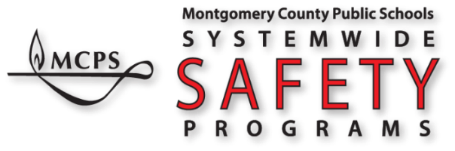 Hazardous Chemicals
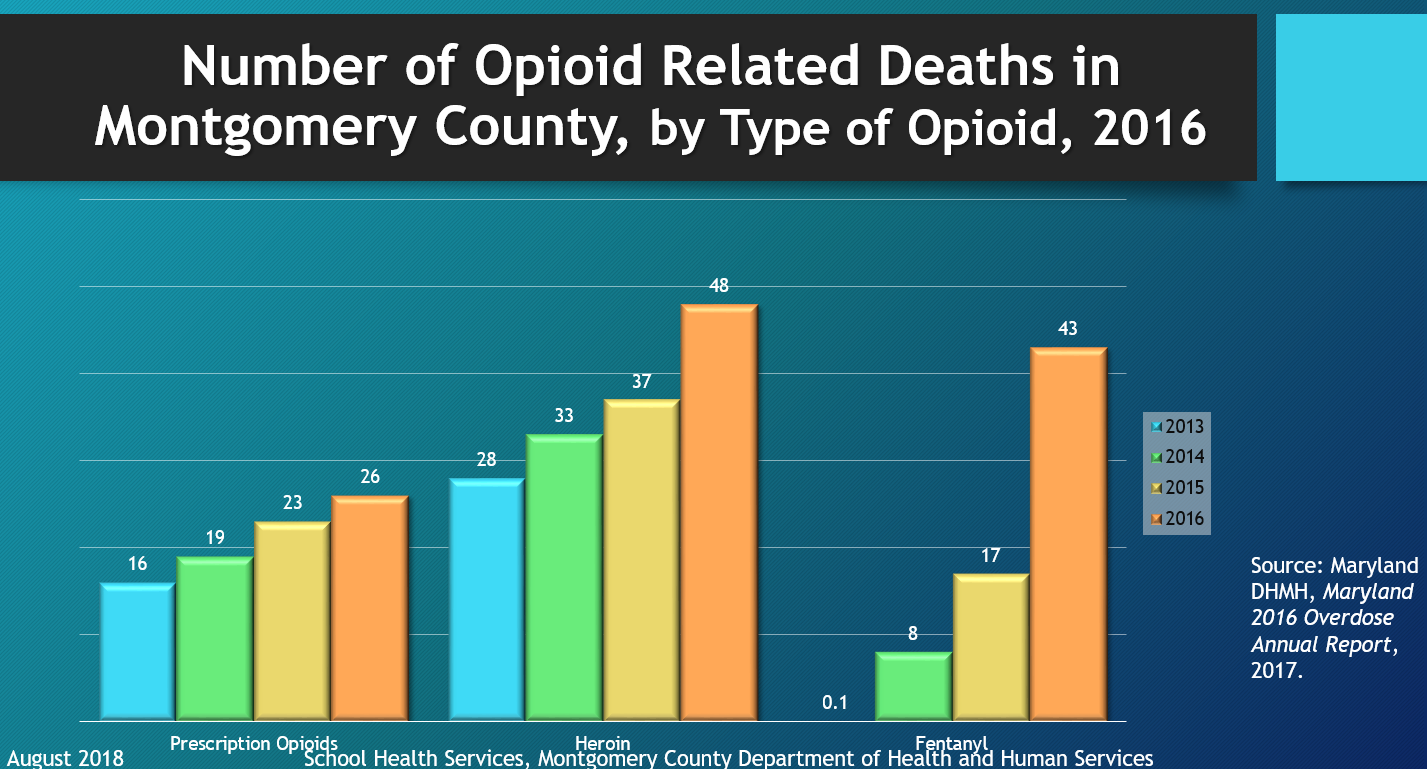 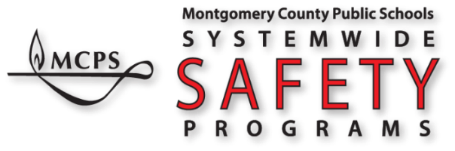 Hazardous Chemicals
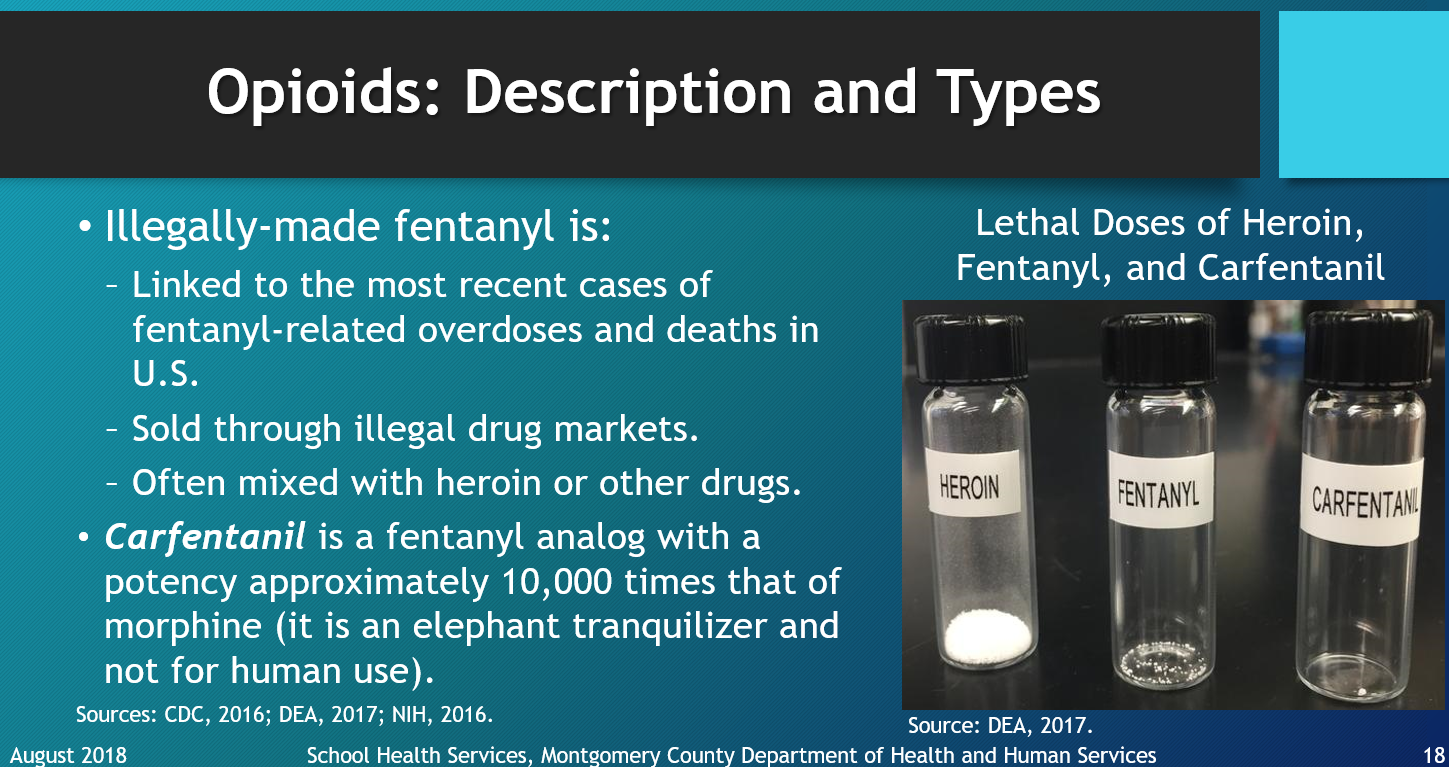 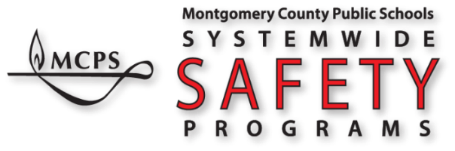 Fire Hazards
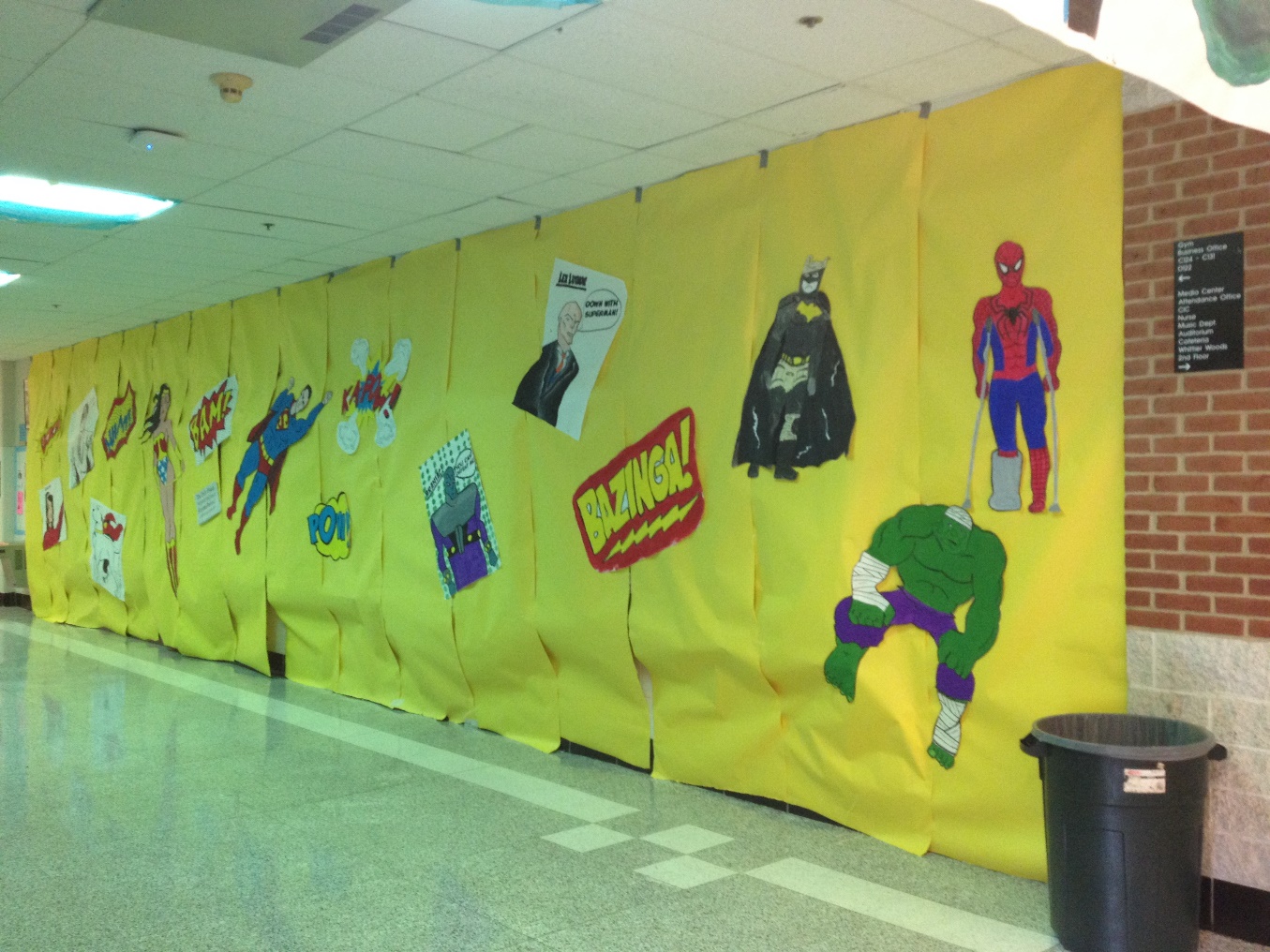 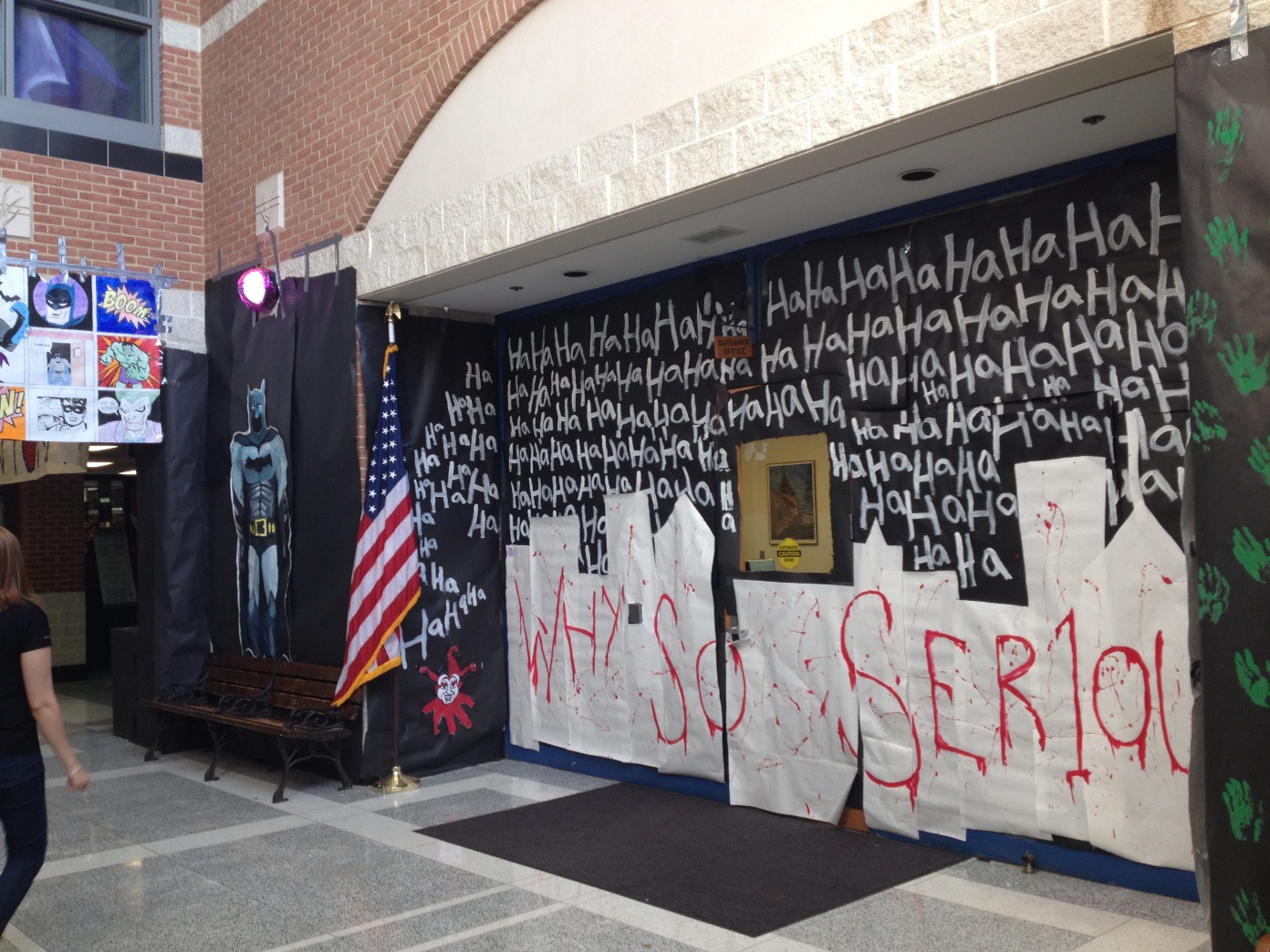 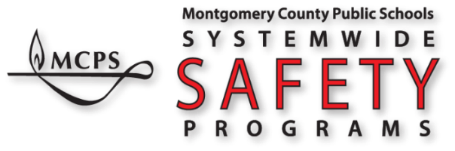 Fire Hazards
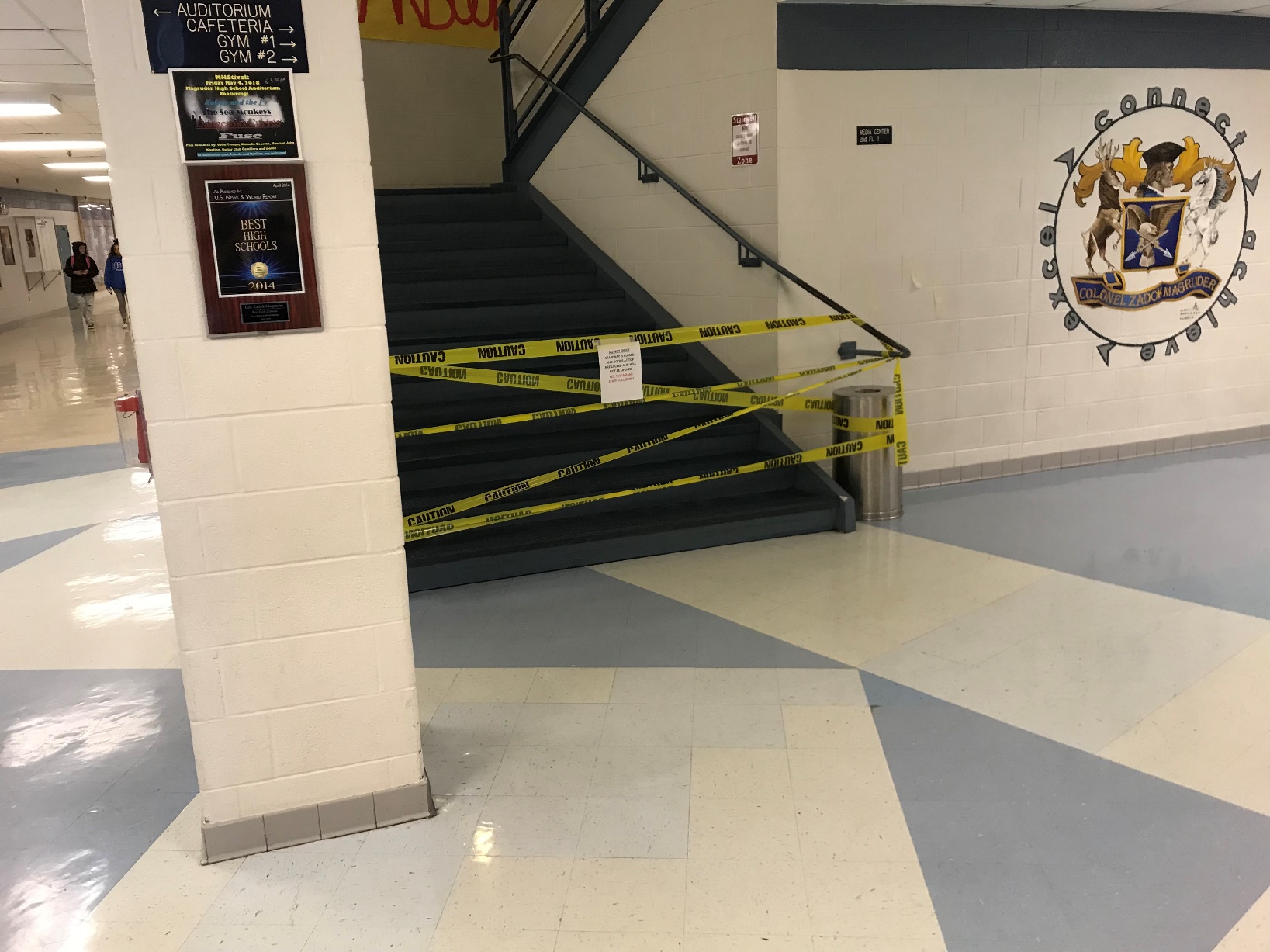 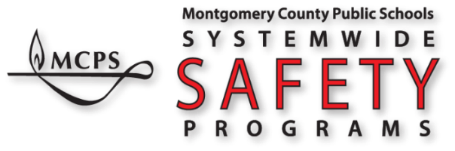 Fire Hazards
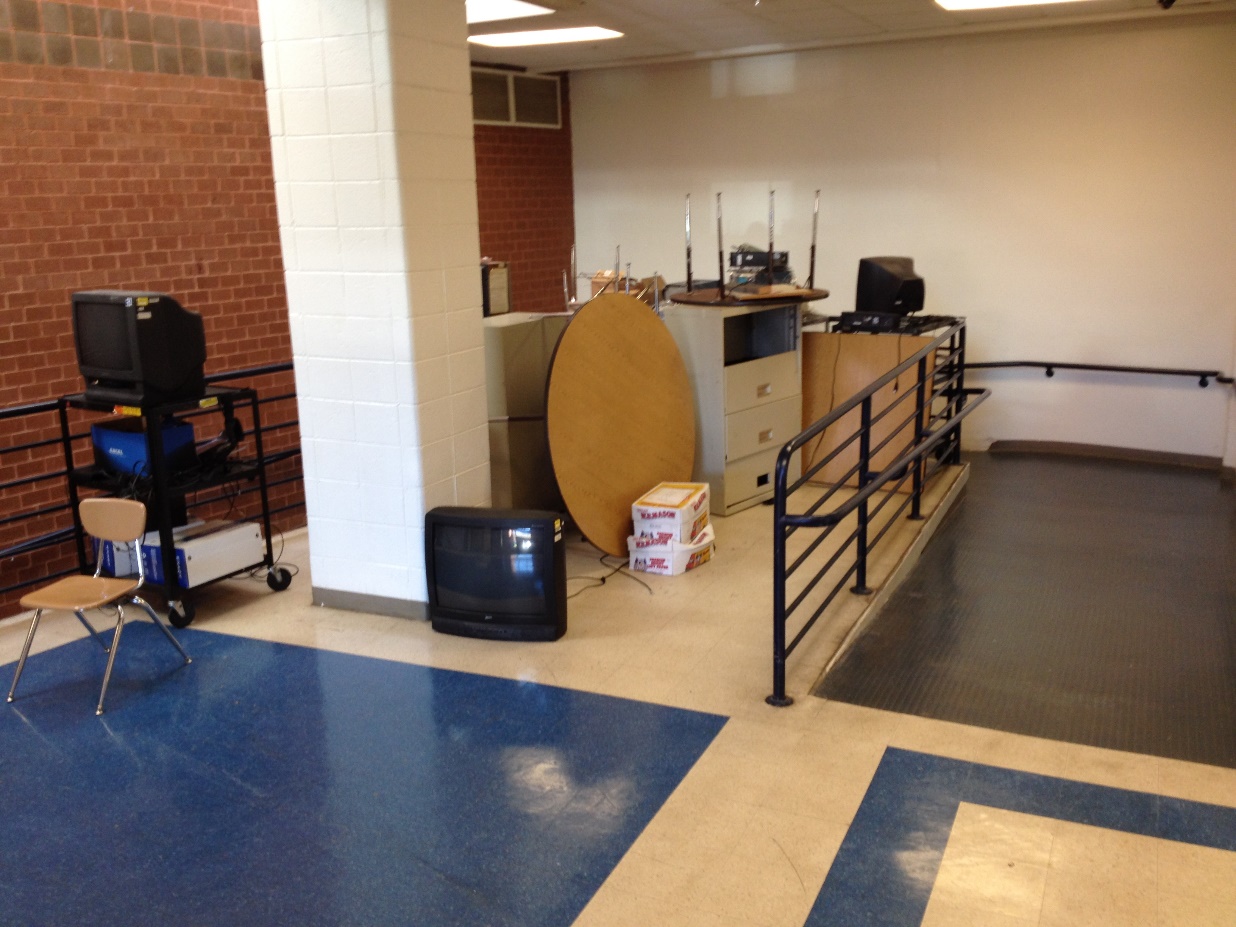 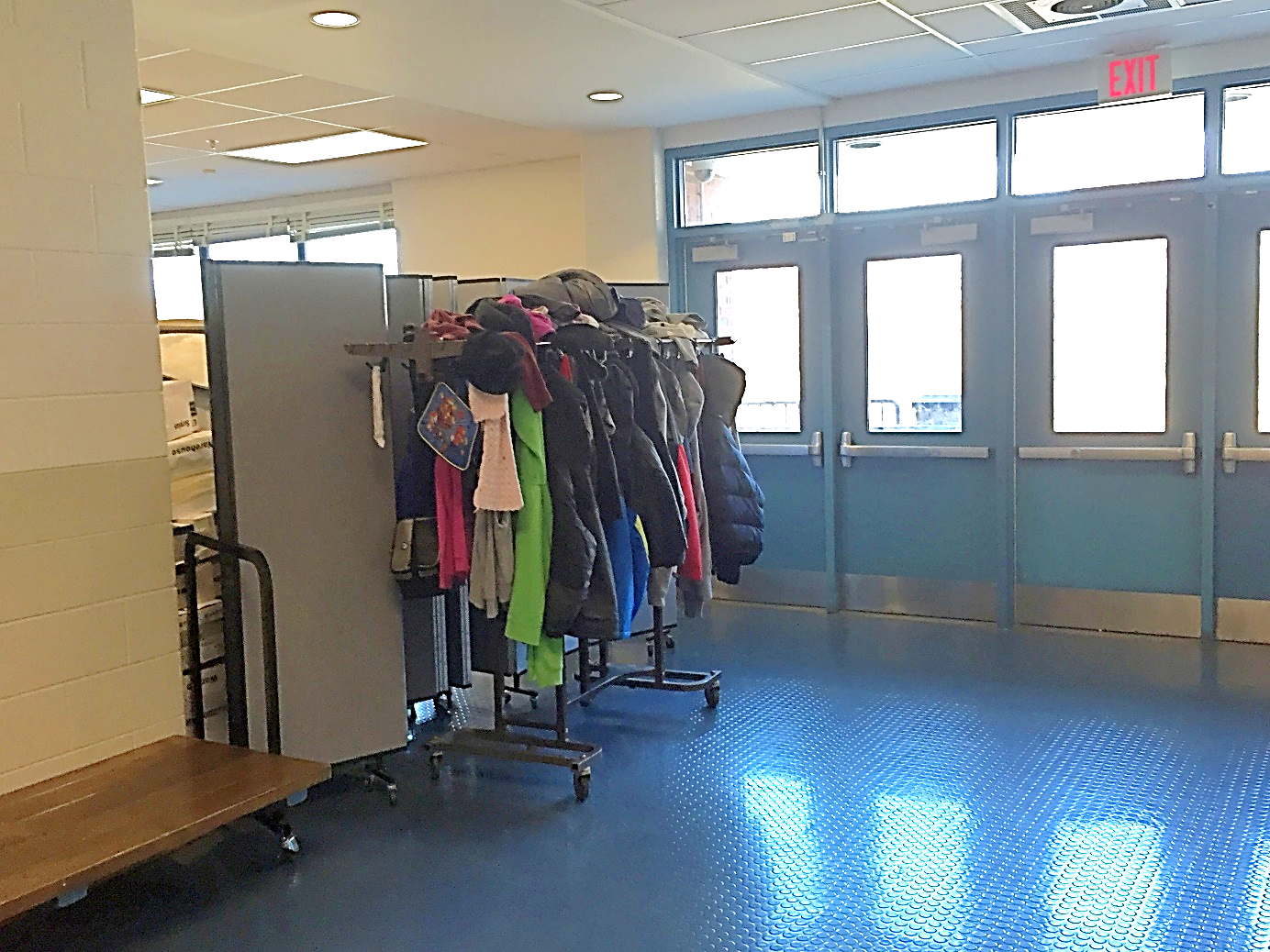 Look for this during fire drills*!
*Drills:
5/year; 2 during first 4 months (fully-sprinklered bldgs)
8/year; 3 during first 4 months
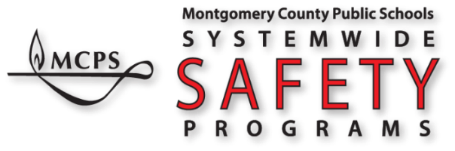 Fire Hazards
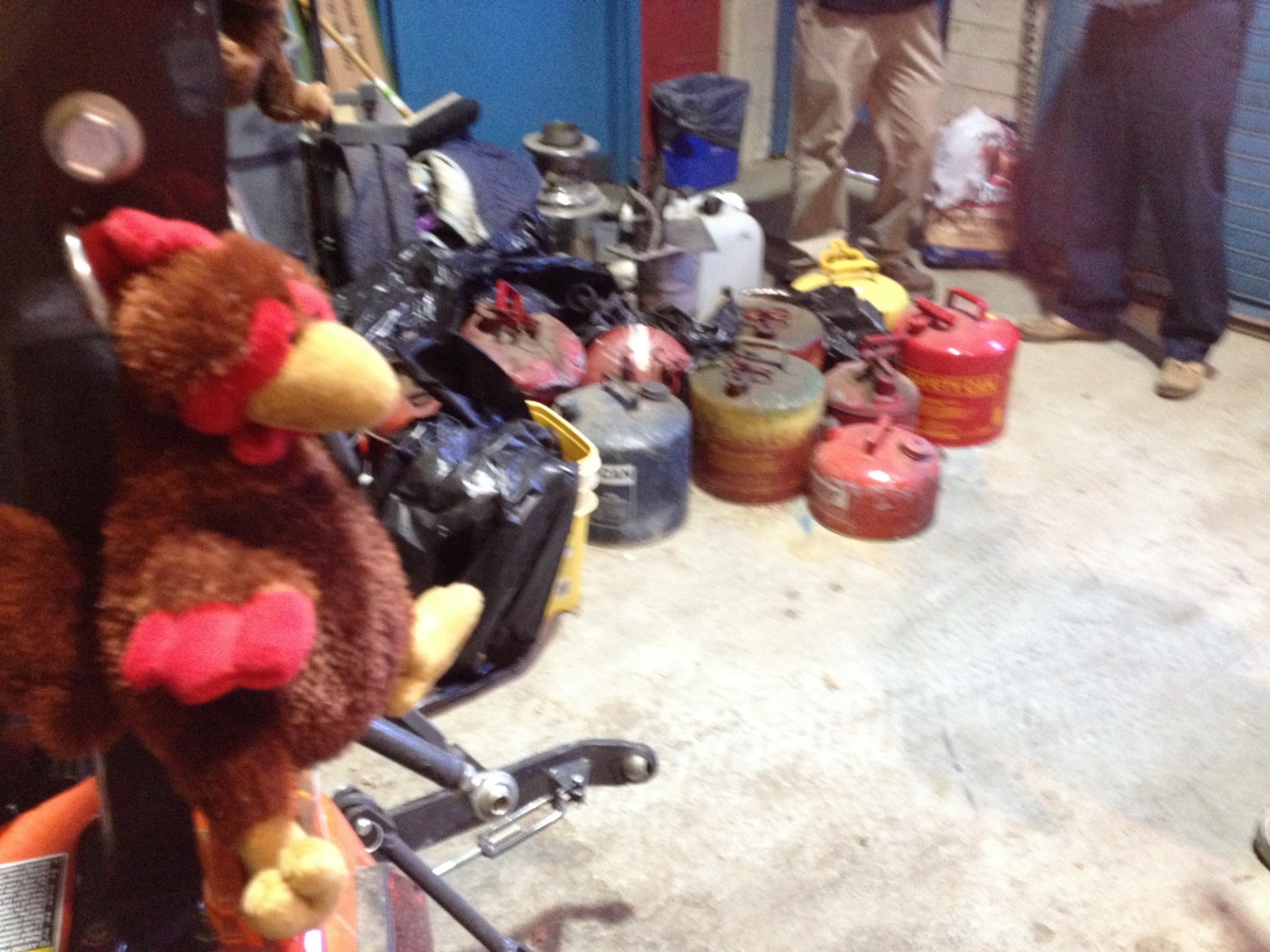 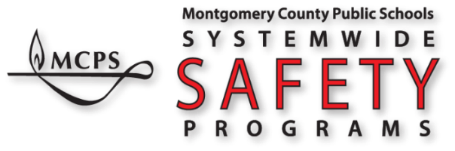 Fire Hazards
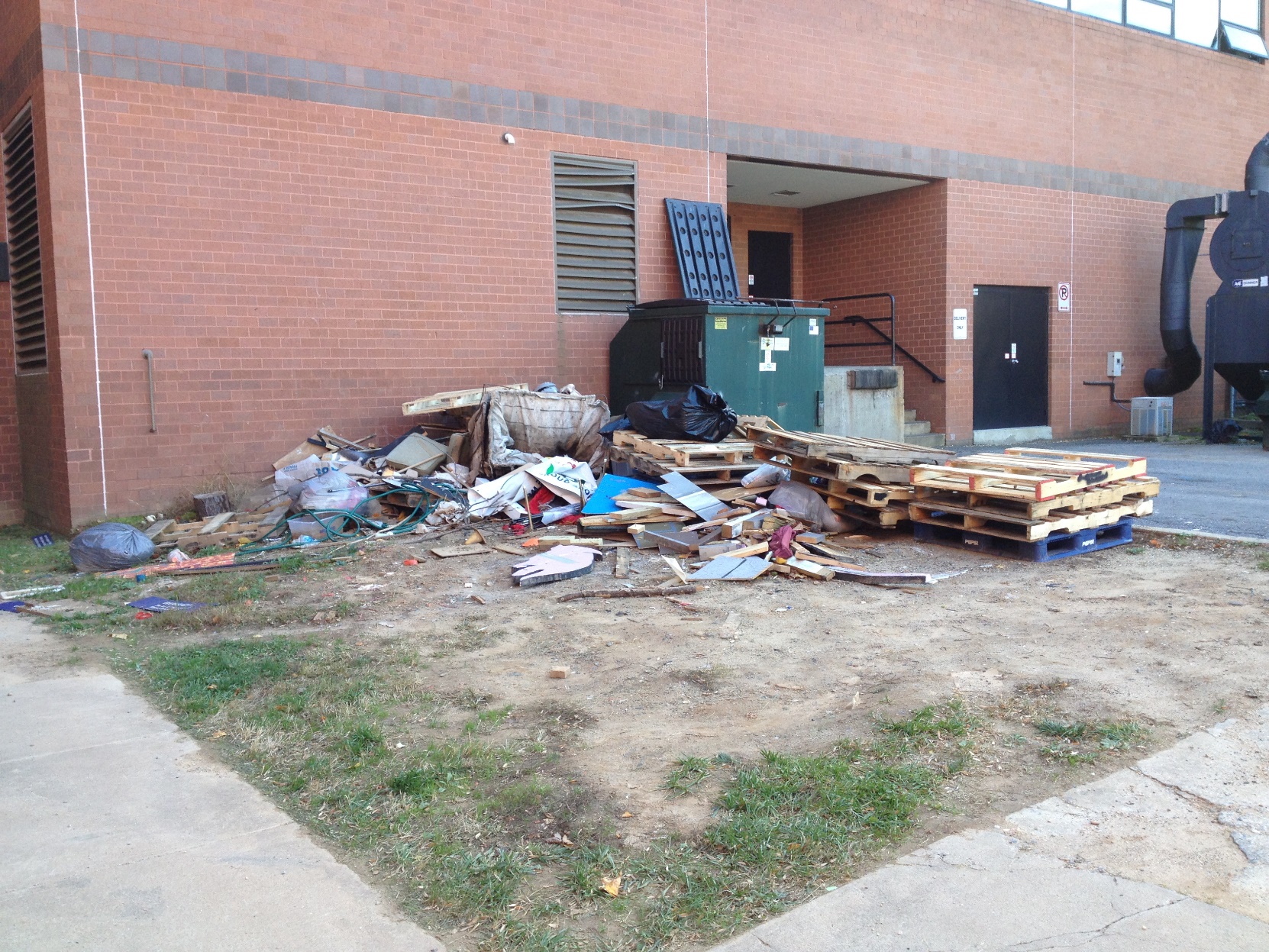 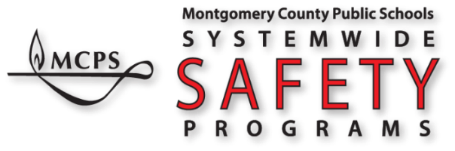 Fire Hazards
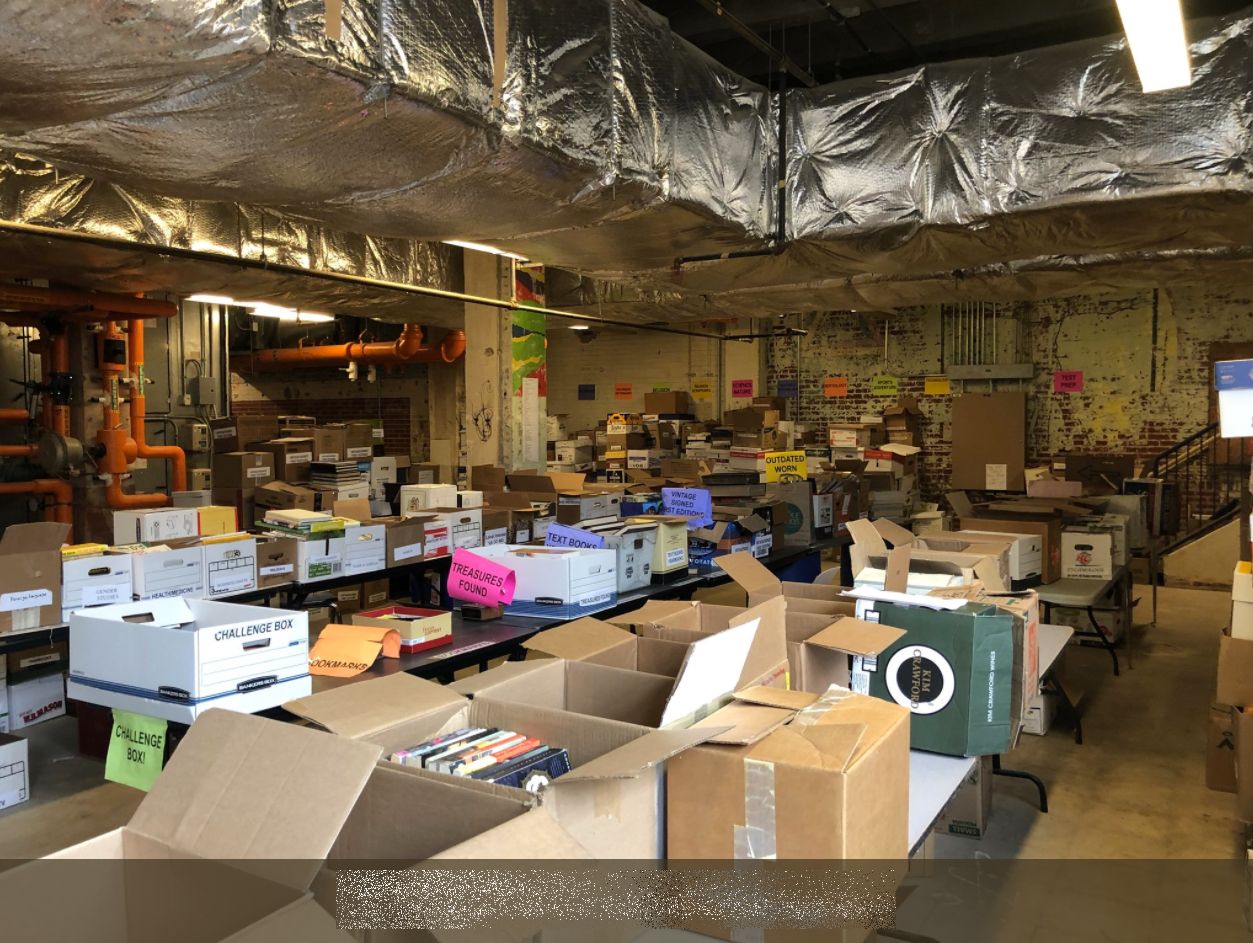 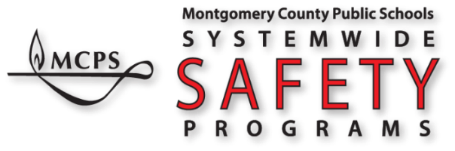 Bloodborne Pathogens
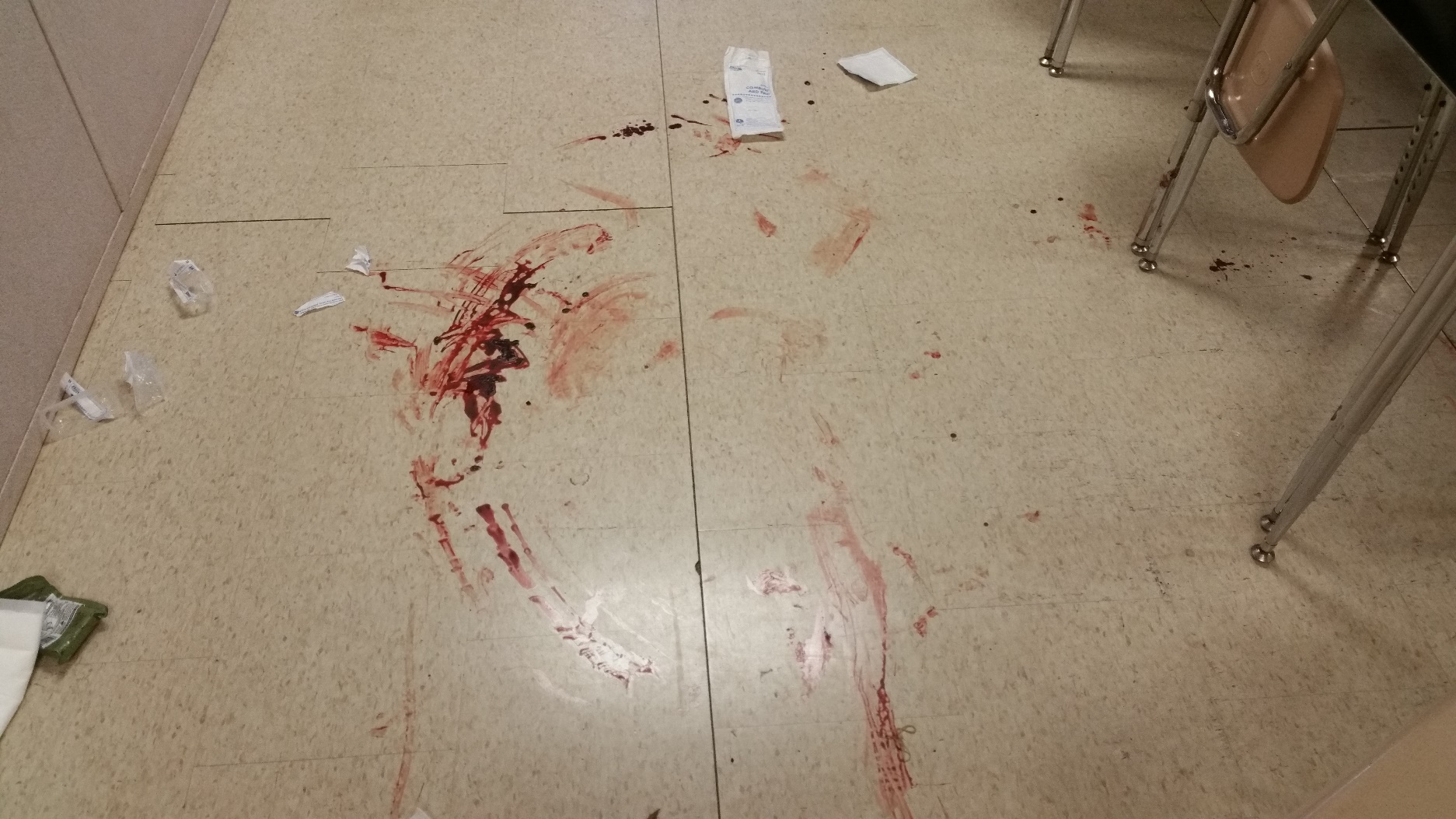 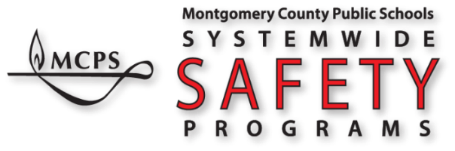 Bloodborne Pathogens
Disease-causing microorganisms in:
Human blood
Other Potentially Infectious Materials (OPIM):
Semen, vaginal secretions
Body fluids (cerebrospinal, synovial, pleural, pericardial, peritoneal)
Any body fluid visibly containing blood
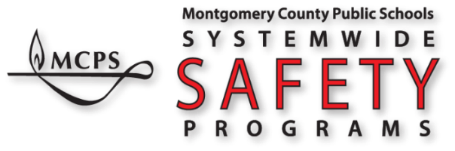 Bloodborne PathogensWhat do you do if you are exposed?
Notify supervisor – supervisor calls in ‘First Notice of Loss’ to CorVel 1-888-606-2562
Contact building services for clean-up using BBP kit
Contact MCPS-contracted clinic within 24 hours for evaluation
Required Forms:
	Complete: 230-33, Bloodborne Pathogens Post-Exposure Report 
	Bring to clinic: 230-34, Health Care Professional’s Written Opinion Form

https://www.montgomeryschoolsmd.org/departments/facilities/safety/bloodborne.aspx#exposure
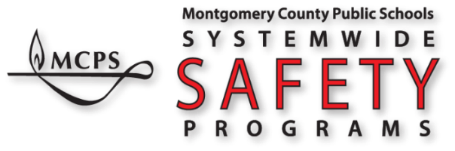 Fall Hazards
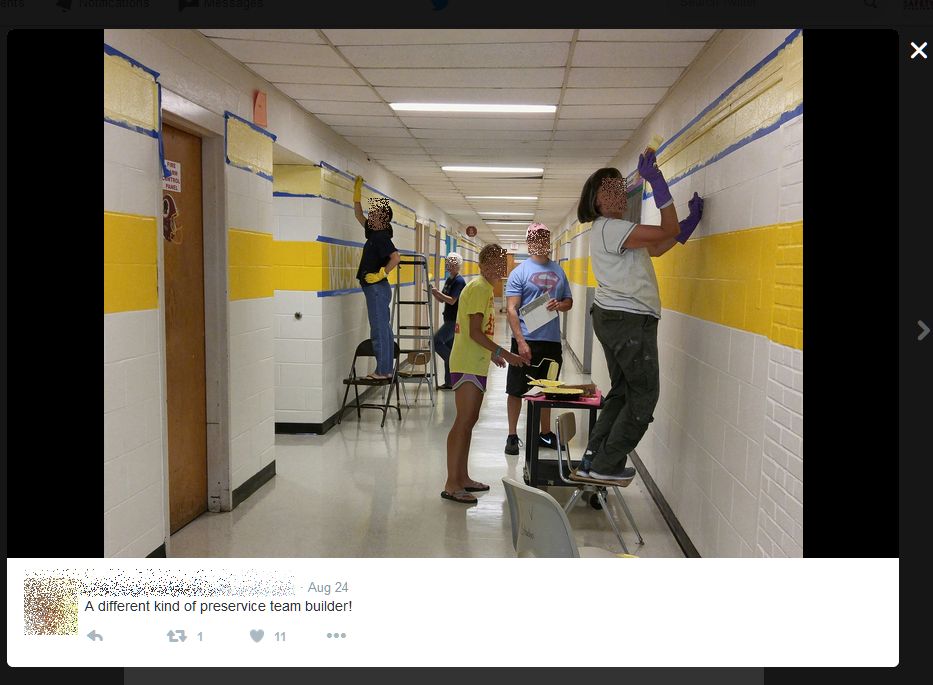 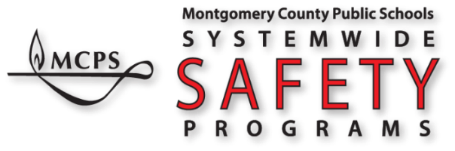 Fall Hazards
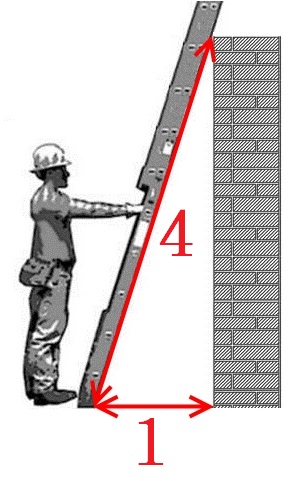 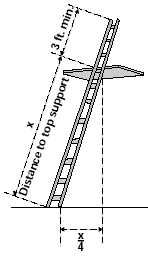 Place base at feet and hold the ladder with arms fully extended
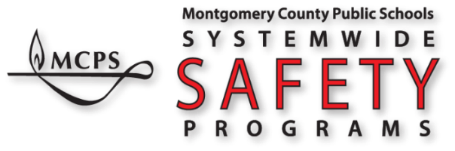 Fall Hazards
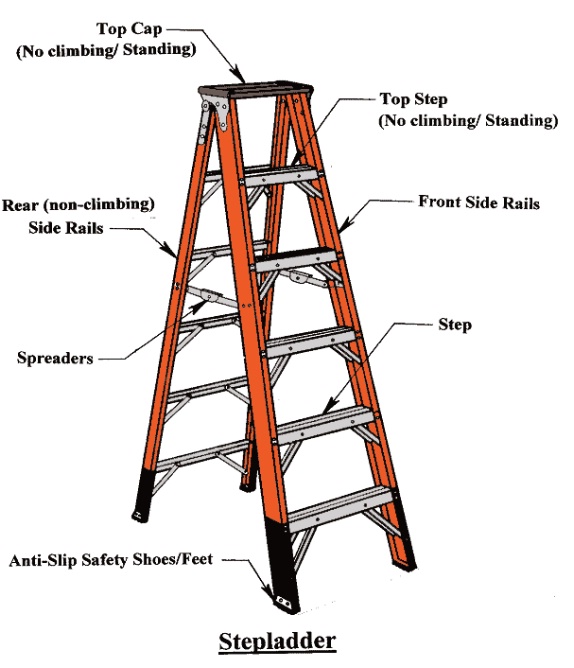 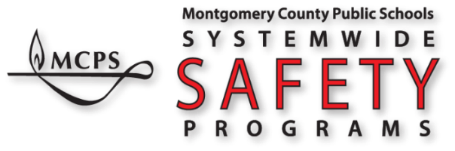 Fall Hazards
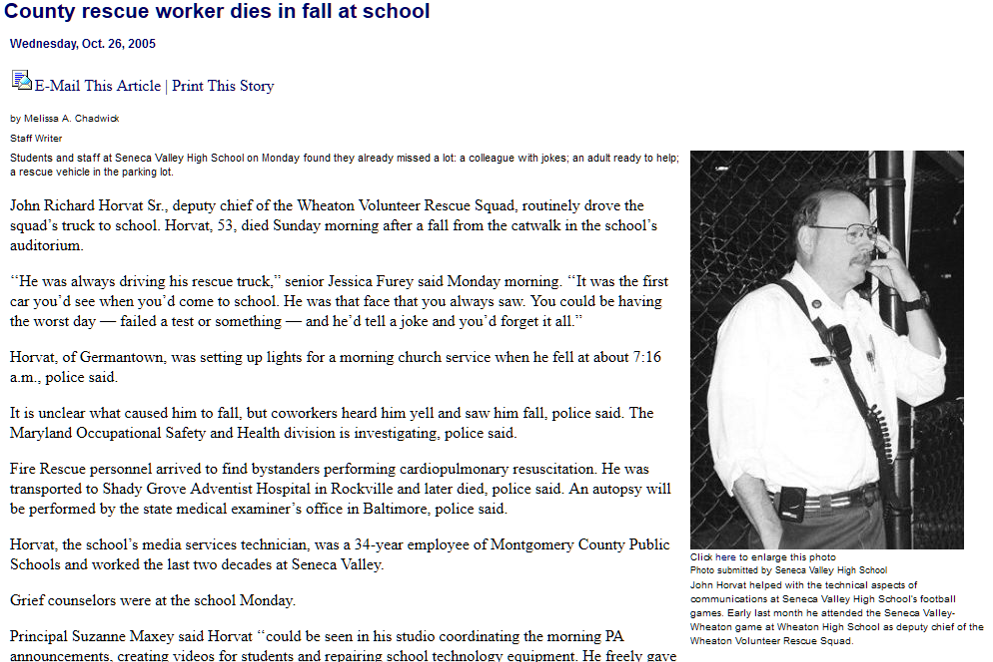 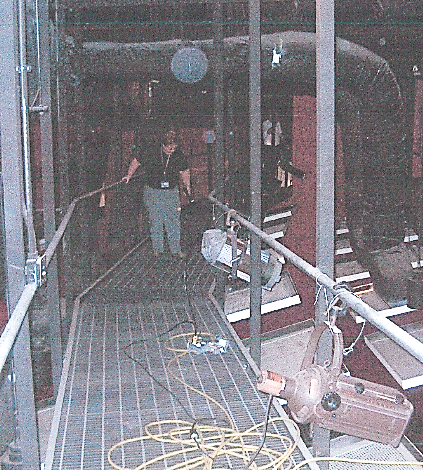 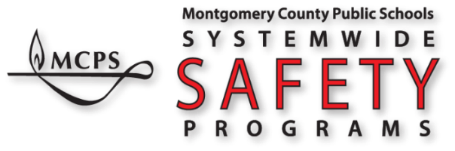 Ergonomic Hazards
If it’s too heavy or awkward, get help
Do not stretch or reach beyond the load
Keep your back straight; use your legs
Keep the load as close to your body as possible
Don’t twist or turn while carrying the load
Make sure your path is clear
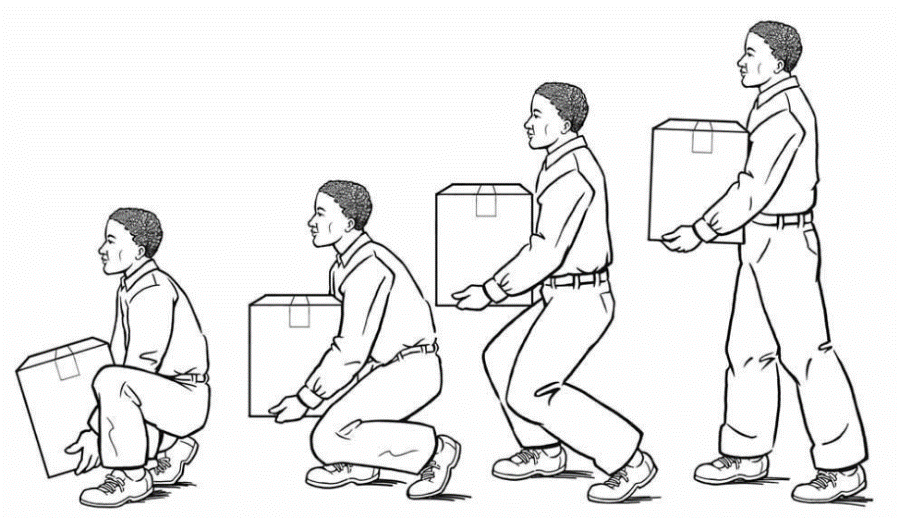 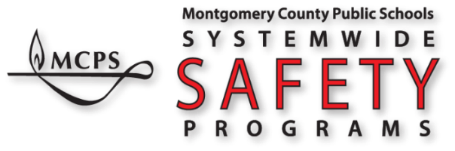 Unexpected Hazards
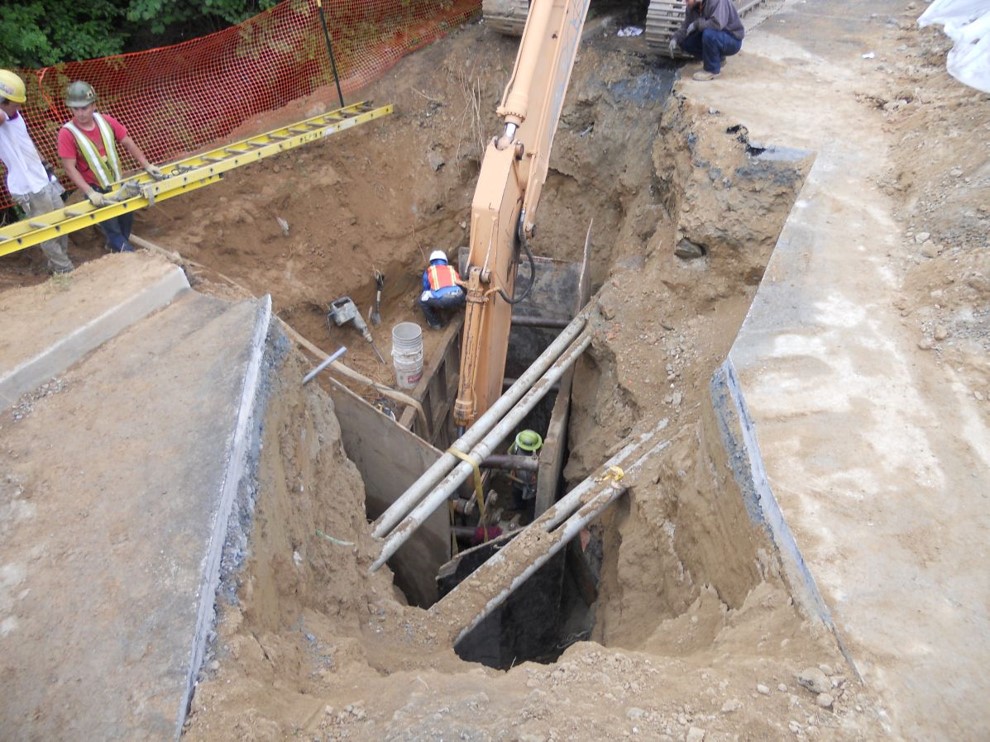 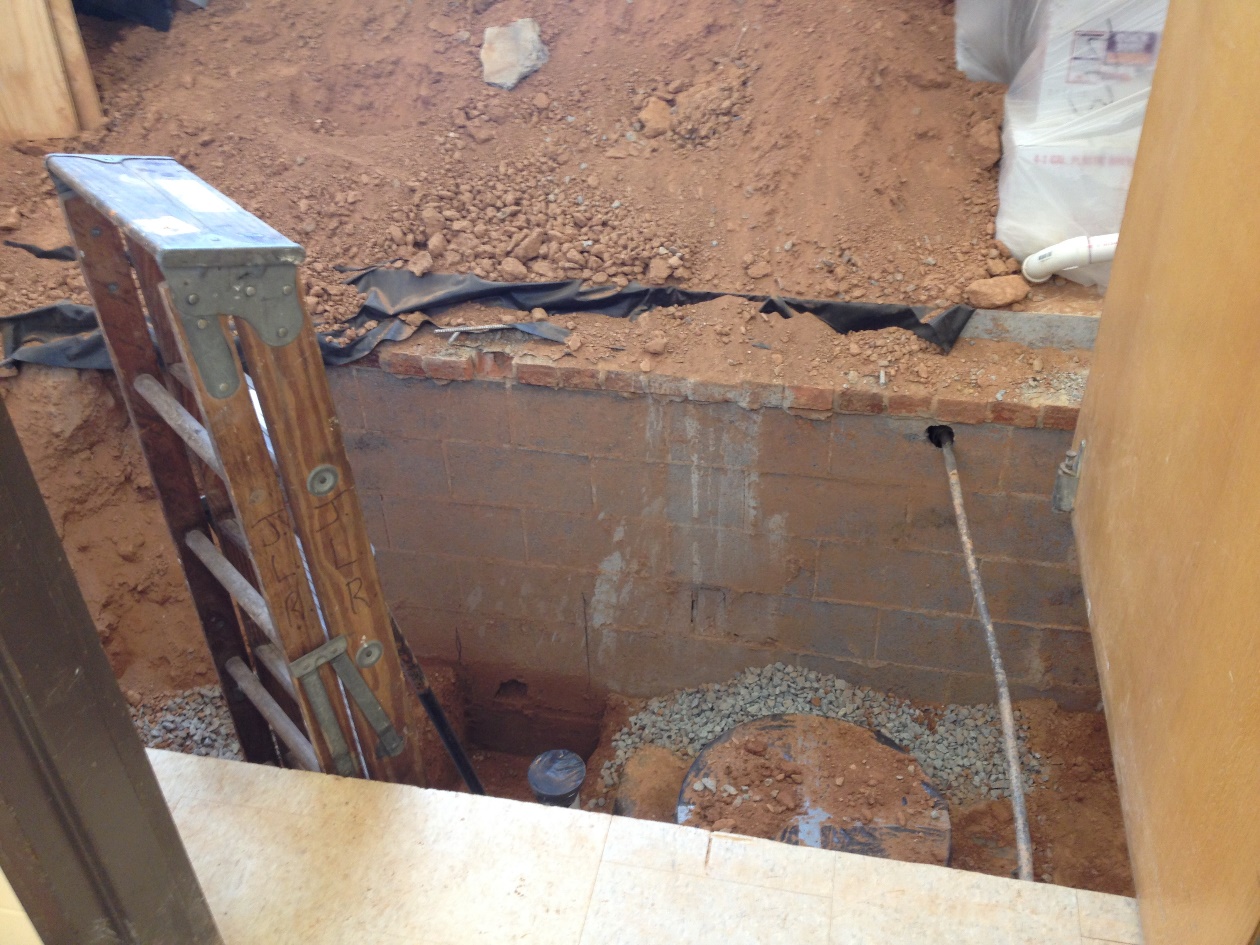 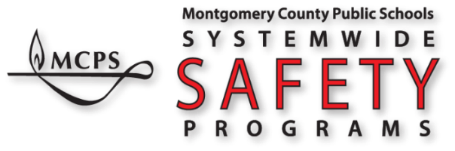 Unexpected Hazards
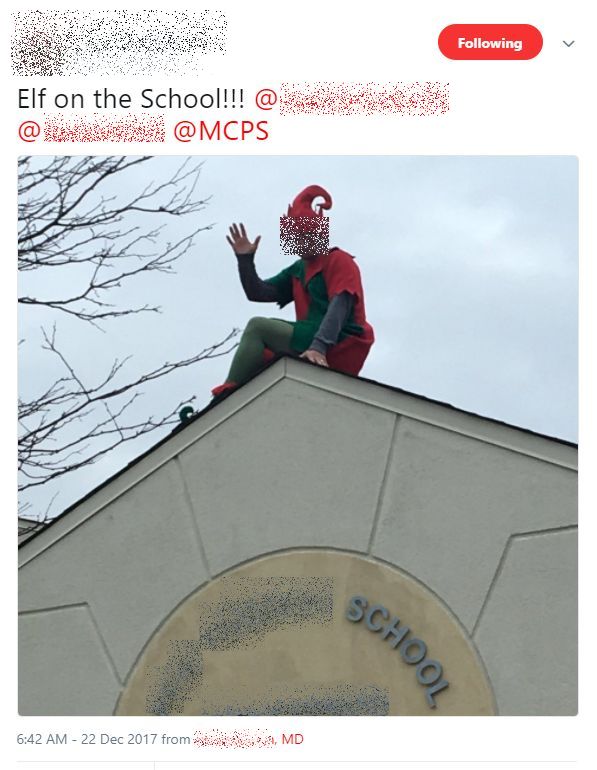 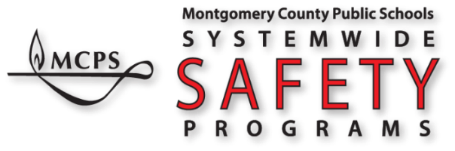 Questions?
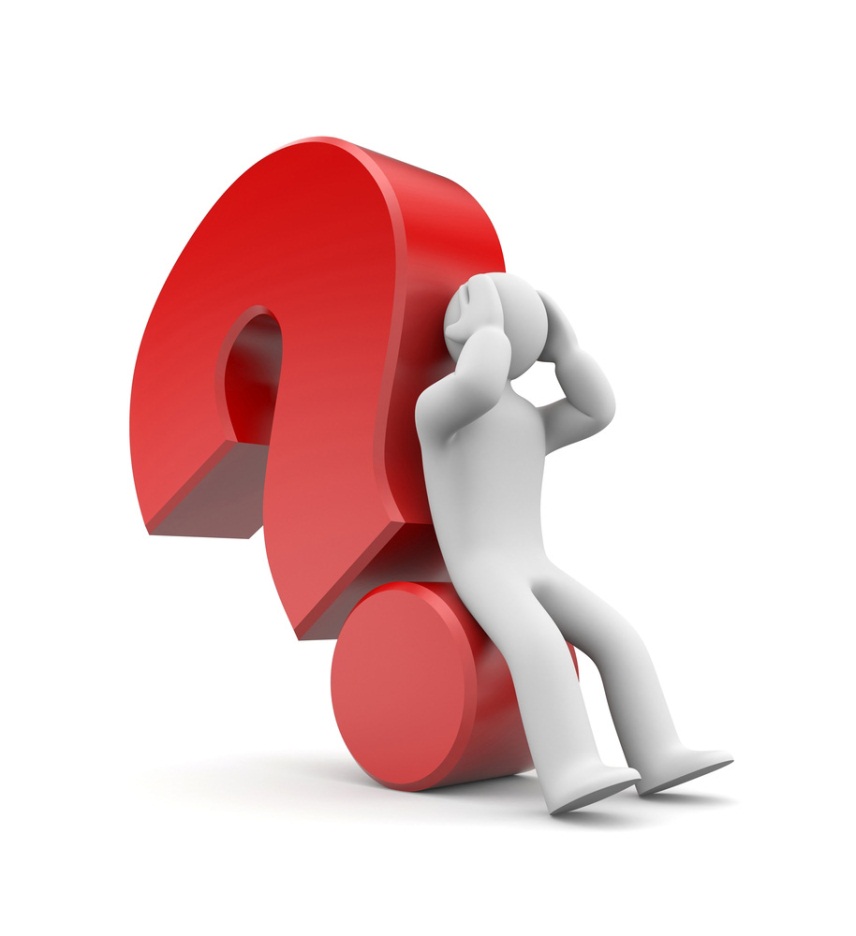 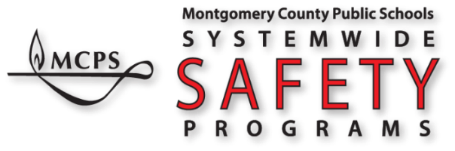